Certified Healthcare Financial Professional Module I I: Operational Excellence
[Speaker Notes: Last revised 3-31-2024]
Module I I: Operational Excellence
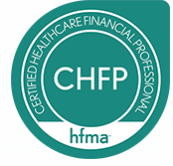 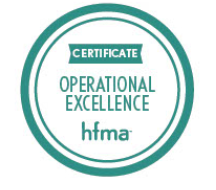 2
[Speaker Notes: HFMA’s Operational Excellence is a case-based examination testing candidates apply to make practical applications of the concepts presented in Module I. 
Successful completion of module I, module II and active HFMA membership (paid student, business partner or professional*) is required to hold CHFP designation.

Please note that this is a live, timed examination module and NOT study materials. Yet, the requirement to apply concepts to a case or situation is a powerful learning experience. In that sense, module II is part of the content mastery learning experience.
The HFMA Operational Excellence exam includes exercises and case studies on the application of business acumen in healthcare.]
The Approach
Operational Excellence: 
8 Random business case studies
7 multiple choice test-items for each cases study – 56 total questions
Responses to  the case studies test-items are aggregated and score calculated
3 hour timed exam
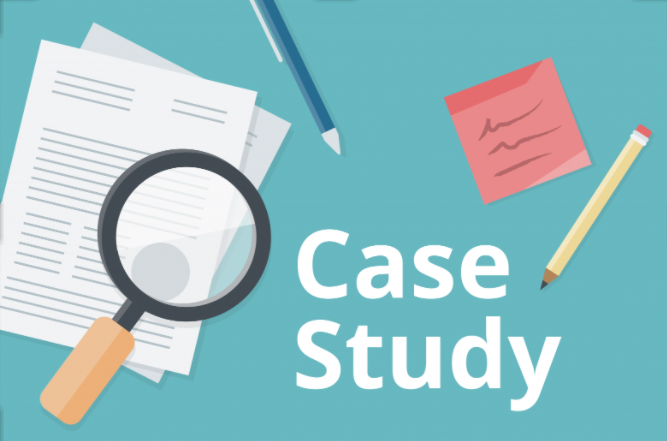 3
[Speaker Notes: Module II is structured as follows:

Operational Excellence: 
3 hour timed exam
8 Random business case studies
7 multiple choice test-items for each cases study – 56 total questions
Responses to  the case studies test-items are aggregated and the score calculated]
WIIFM?
YOU prove to YOURSELF that you are
Big-Picture
Multi-disciplinary perspective
Business savvy
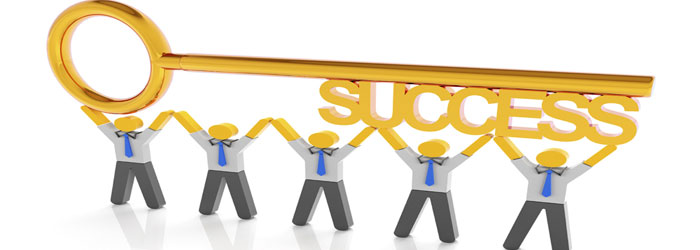 4
[Speaker Notes: What’s in it for me?
As an examination based module, you have the ability to prove to yourself that you have: 
 
 Gained  a “big picture” perspective enabling you recognize the current healthcare business practices and issues;
 Realize an integrated, multi-disciplinary business perspective with deep awareness of the business issues for providers, payers and physicians
 Built professional practice “know how” integrating
	- Financial accounting and management
	- Cost Accounting
	-Strategic Financial Management
 Recognize payment trends and opportunities for providing value in healthcare service delivery 
  Established strong  multi-disciplinary and collaborative  business perspective
Gained the knowledge to work in contemporary healthcare  business environment]
Tips for Learning
Know the context: Pay attention to industry
Understand your organizations strategic plan
Familiarize yourself with the business goals of the organization – what are the barriers?
5
Approach your Job like a Case Study
Get fully involved
Practice applying new skills
Seek out feedback
6
[Speaker Notes: This means that you'll get the best results with adults when they're fully involved in the learning experience

If you've ever tried to learn a new concept, you probably appreciate that "knowing" is different from "doing." When you have an opportunity to apply your knowledge, the lesson typically becomes much more real

We recognize the need to learn and grow, and we usually need – or want – to apply our newfound knowledge soon after we've learned it.]
Skills for Module II
Job skills: Problem Solving
Get the details and the business context
Identify the stakeholders  - what do they want?
Outline business goals – what are the challenges?
Seek out data, evidence, dynamics to understand what is happening
Make a recommendation on a solution
7
[Speaker Notes: When practicing with new knowledge and treating your job as a case study, you following the following process:
Get  details about the situation, and the business context.
Identify  the key players and what they want
Outline the bushiness goals  and challenges
This is followed by seeking specific examples and data to use to analyze the situation, determine what is happening
Make recommendations. 

Note that the last 2 steps is where you should be concerned with applying the concepts learned in module I]
Module II –Payer Case Studies
8
[Speaker Notes: Be familiar with these Payer business challenges]
Module II – Physician Case Studies
9
[Speaker Notes: Be familiar with these physician business challenges]
Module II – Provider Case Studies
10
[Speaker Notes: Be familiar with these provider business challenges]
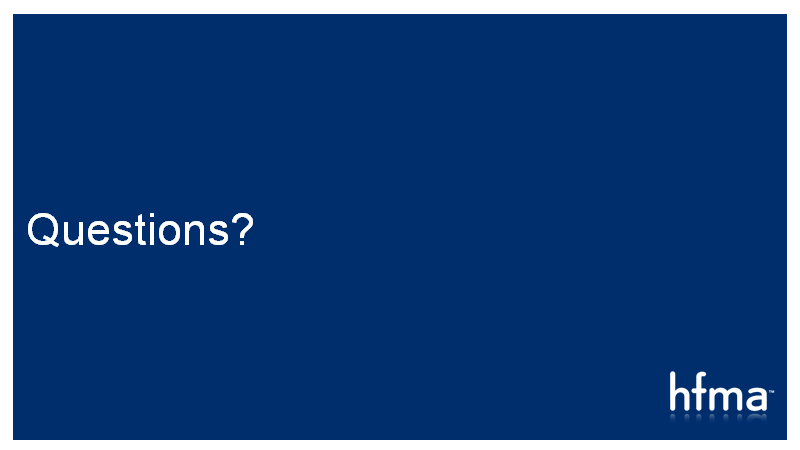 11
Thank You!